8月份擴大業務會報廉政宣導
政風處
112年8月
前言
保密義務
避免不當限制競爭
追求公平公正程序，維護公共利益
確保採購品質
政府採購
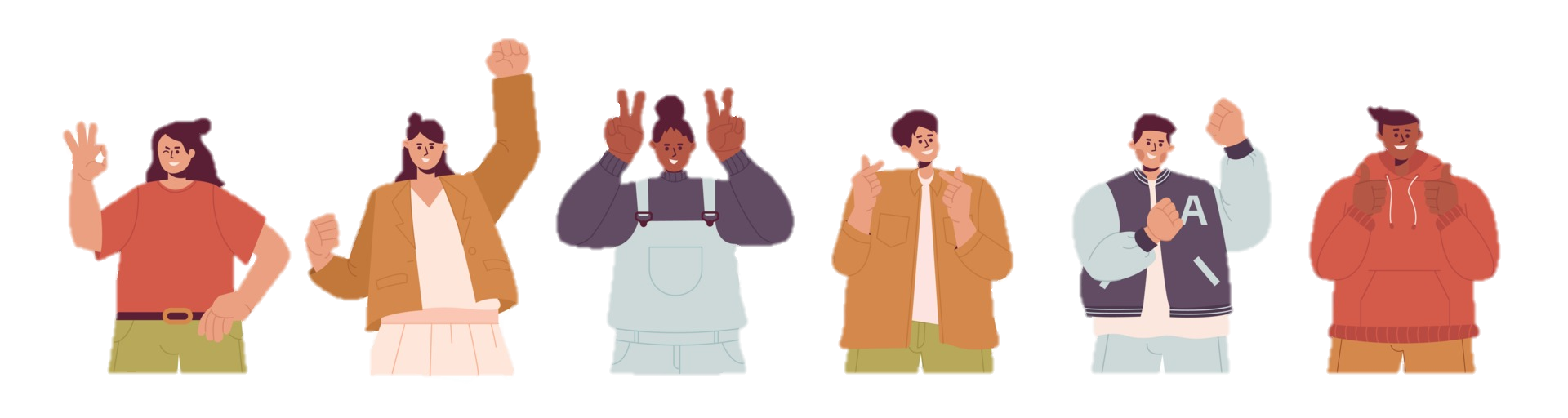 本公司歷年重大採購洩密案
購審會委員洩漏採購金額、招標文件等
大林廠王00洩漏前案得標廠商、競標廠商報價、投標資料等
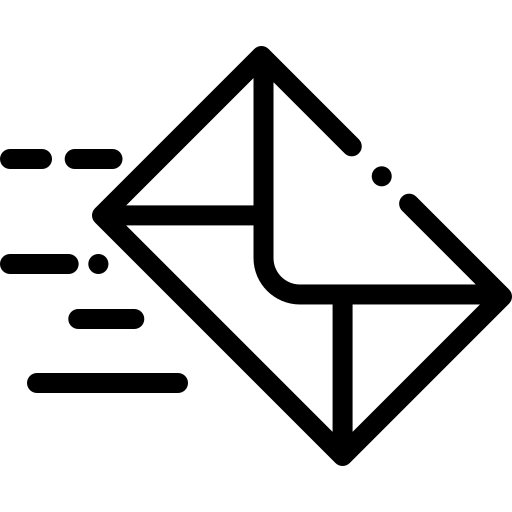 108.01
108.11
103.04
107
110
桃廠劉00洩漏競標廠商之投標文件
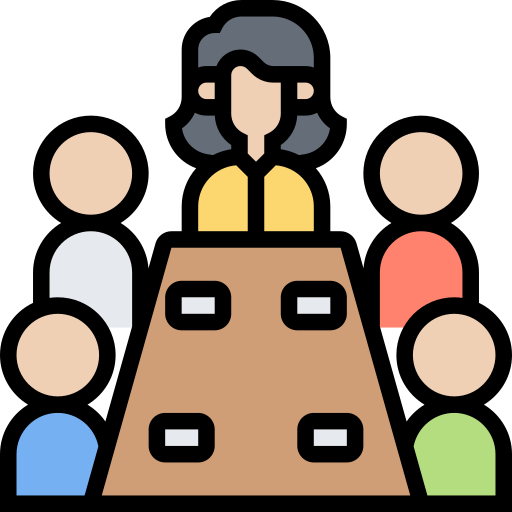 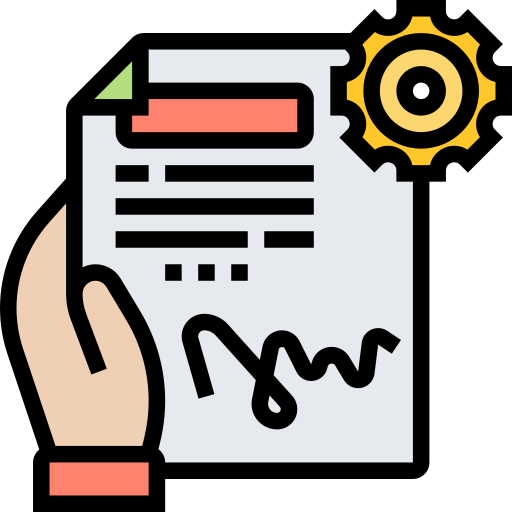 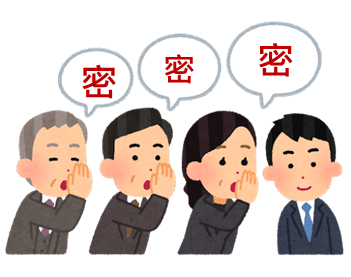 相關法規-
政府採購法第34條
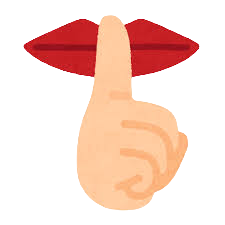 採購相關保密項目
刑法第132條
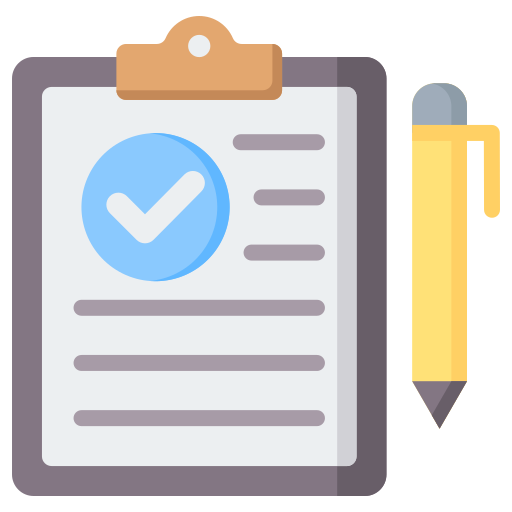 公務員洩漏或交付國防以外秘密罪
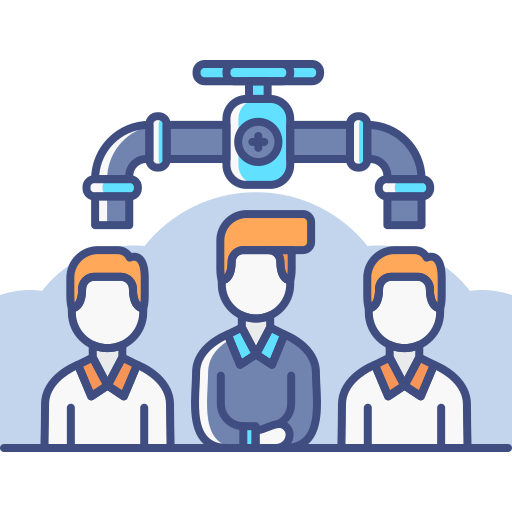 違反
何謂「洩密」？
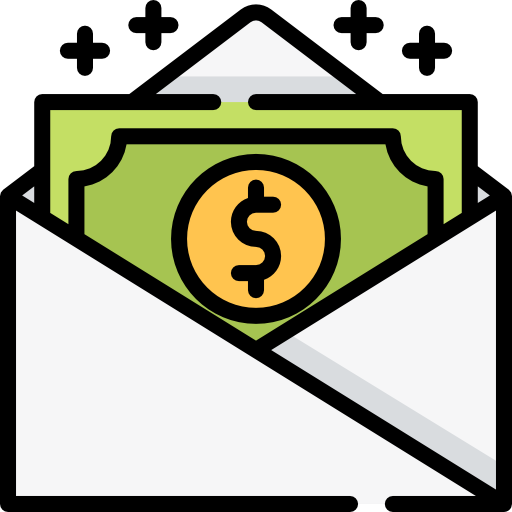 使不應知悉秘密的他人得知秘密內容。
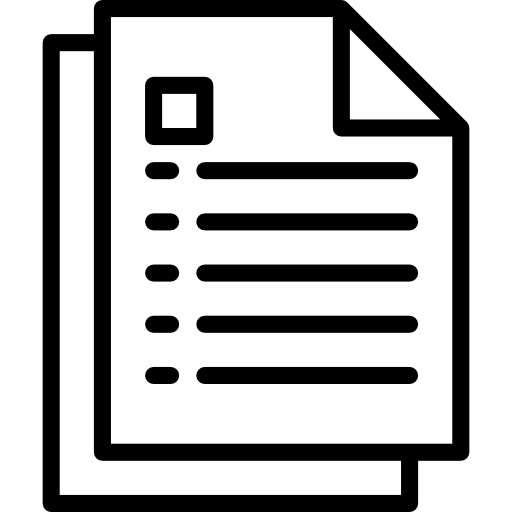 (本案於112年6月5日起訴，摘錄自橋頭地檢署111年度偵字第903、6429號起訴書)
大林廠採購洩密案
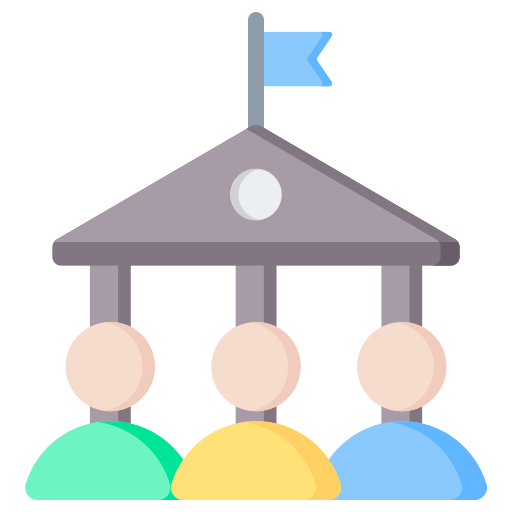 涉案人員
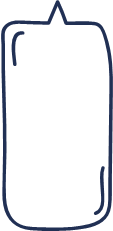 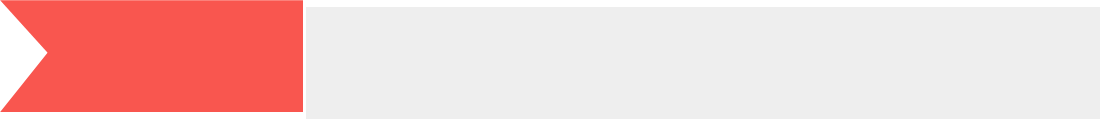 自105年起擔任大林廠課長，負責辦理採購事務，於購案中擔任核定人員或評選委員，承辦相關採購事項。
王00
授權公務員
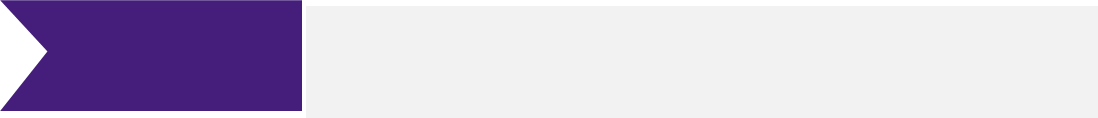 黃00
係文X公司及順X公司之實際負責人，為政府採購法規範之廠商。
犯罪手法
王OO
黃OO
支付賄款
洩密
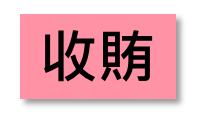 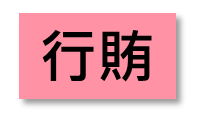 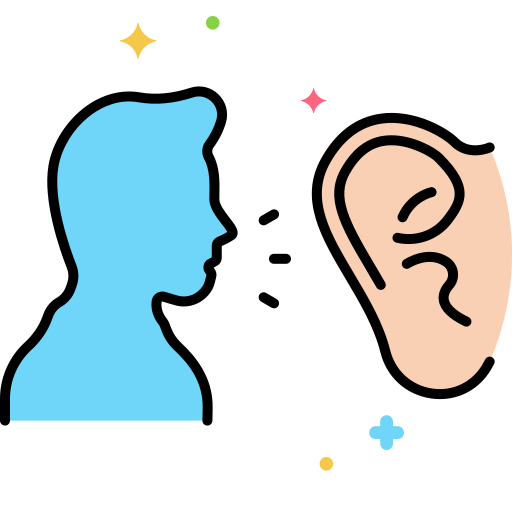 黃OO為順利得標本公司標案，屢次向王OO索取採購法上應保密之文書、消息，並支付對價賄款；王亦基於對於違背職務之行為收受賄賂之犯意，收受賄款並向黃洩密。
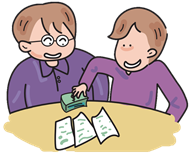 一、108年RFCC案
預算金額2億2,900萬元，採限制性招標，並準用最有利標決標
107.08
107.10.27
107.12.10
知悉王為106年RFCC案主要監造人員+108年RFCC案施工說明書核定人員
文X公司得標
108.05.24
交付A公司之服務建議書予黃
向王索取106年RFCC案得標廠商A公司之服務建議書
經黃要求，再電郵提供工作說明書、A公司報價等文件
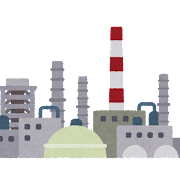 同日黃交付2萬4,000元予王
交付賄款
二、管線案
預算金額50萬元，採公開取得報價單或企劃書之方式招標，並採最低標決標
107.02.06
107.02.13
王為管線案請購流程及採購金額核定人員
順X公司得標
交付賄款
107.03.02
以LINE傳送「預估83折」之訊息予黃
黃交付2萬元予王
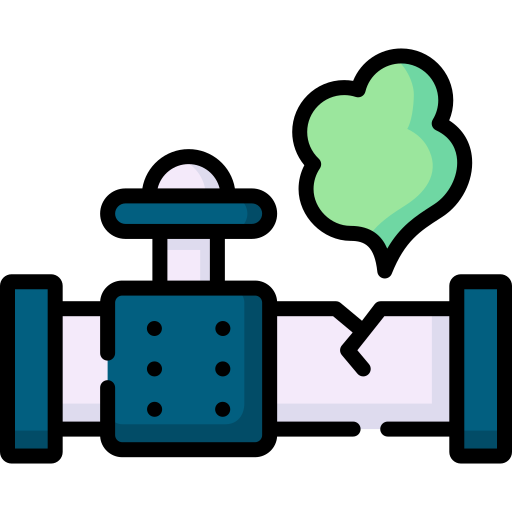 黃因此預估底價金額，並以低於底價（42萬元）之價格40萬7,364元投標
三、水塔案
預算金額1,098萬元，採公開招標，並以最低標方式決標
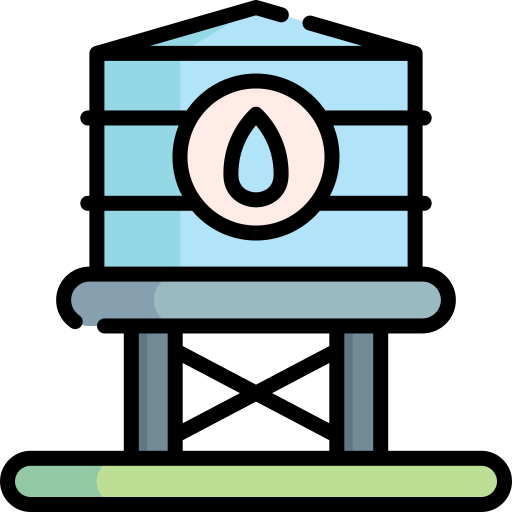 109.04.20
王為水塔案請購流程核定人員
109.04.27
水塔案上網公告招標日前
仍由B公司得標
交付賄款
109.09.17
109.06.16第1次開標後，經2次廢標、1次流標
以電郵傳送水塔案之需求規格、競標廠商B公司報價資料予黃
黃交付2萬元予王
預算金額1億803萬4,608元，採限制性招標，並準用最有利標方式決標；第1次招標僅C公司投標，然未決標
四、RDS2案
RDS2案決標日前
109.12.02or12.03
110.01.26
王為RDS2案評選委員，告知黃可參加第2次招標
文X公司得標
交付賄款
110.02.08
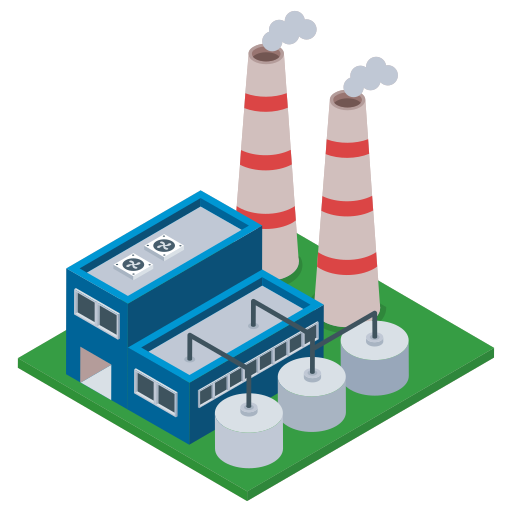 黃交付2萬元予王
經黃要求，將C公司服務建議書放置其住處管理室，令黃拿取
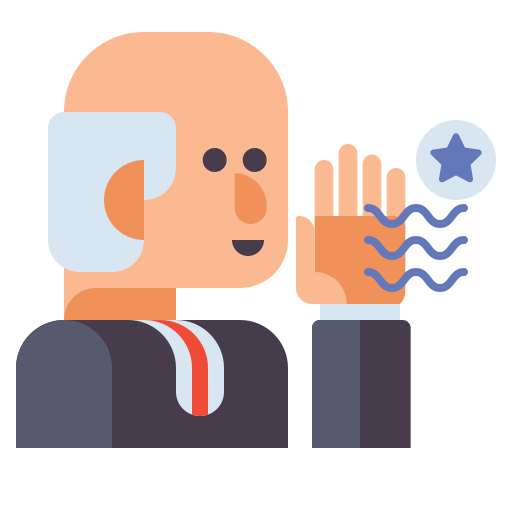 本案特點
不論購案金額，其對價賄款均未超過
      2萬4,000元。
王00僅承認於108年RFCC案收受賄款，其餘3次收受之現金均辯稱為借貸。
最高法院105年度台上字第1872號判決意旨參照
是否具有相當對價關係，應就職務行為之內容、交付者與收受者之關係、賄賂之種類、價額，贈與之時間等客觀情形加以審酌。
不可僅以授受金錢之原因為餽贈、酬謝、聯誼等，即謂與其職務無關而無對價關係。
檢察官據以起訴
職務上行為：只要該行為與其職務具有關連性，實質上為該職務影響力所及，即屬相當。

對價關係：僅需行賄、受賄雙方主觀上有為職務上之行為及交付不正利益之認識即可，縱假借餽贈、酬謝、聯誼等變相給付，亦難謂與其職務無關而無對價關係。
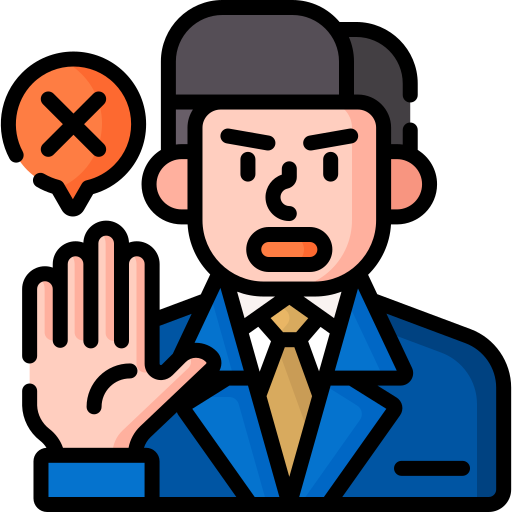 王00將應秘密事項洩漏予黃00，並取得金錢代價，
客觀上兩者實具有對價關係，假借「借款」名義交
收金錢，應係卸責之詞，難以採信。
刑事責任
行政責任
2人均遭起訴。
王00
刑法：洩漏及交付國防以外應秘密之文書、消息罪
貪污治罪條例：對於違背職務行為收賄罪
黃00
貪污治罪條例：對於公務員關於違背職務行為交付賄賂罪
有關王00之行政責任，目前尚在研議中。
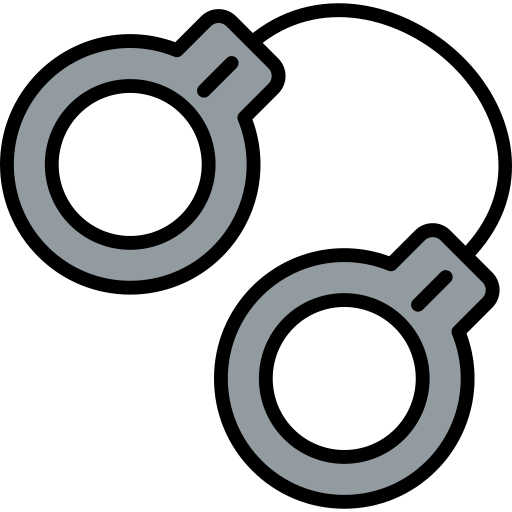 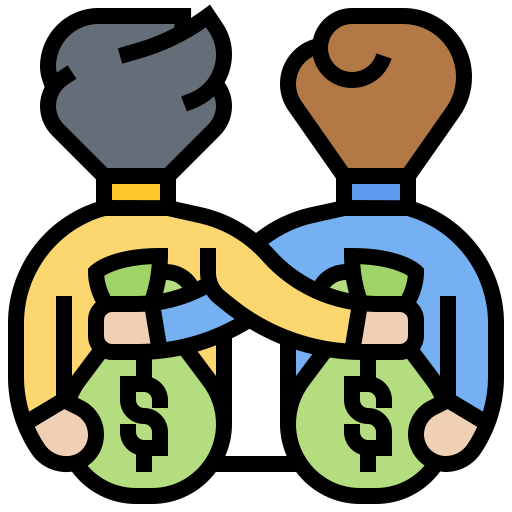 Thanks